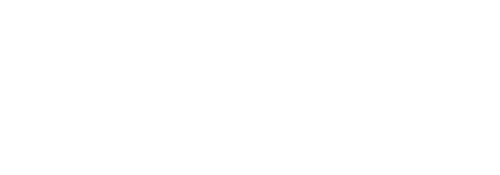 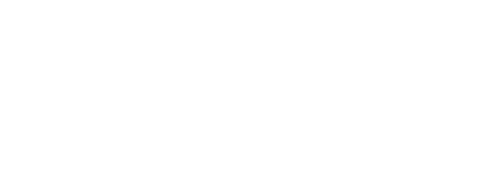 WICKMAN
A CASE STUDY
Chris Barrett
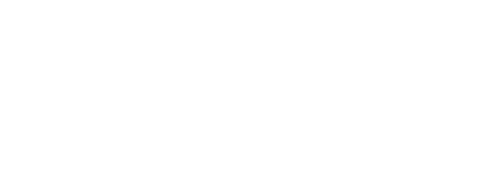 About Us
Founded in 1925 , Wickman is a global supplier and manufacturer of multispindle lathes, designed to produce medium and large volumes of extremely precise, high-quality components. Wickman’s services and sales network extends to all parts of the world, with offices based in the UK, Brazil, USA, China & India.Wickman’s key industries: automotive, aerospace, defence, agriculture, hydraulic, white goods, electronics, oil and gas.
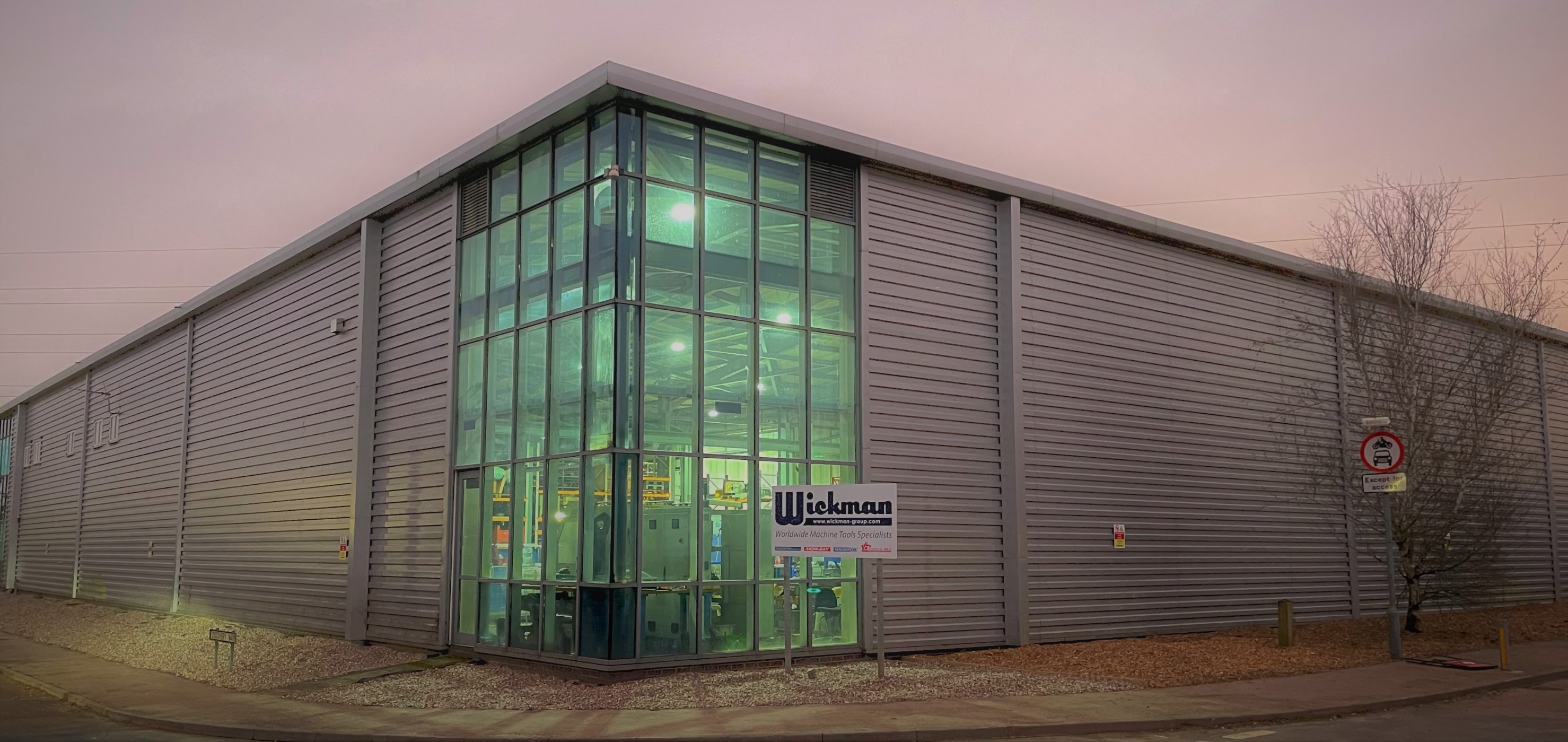 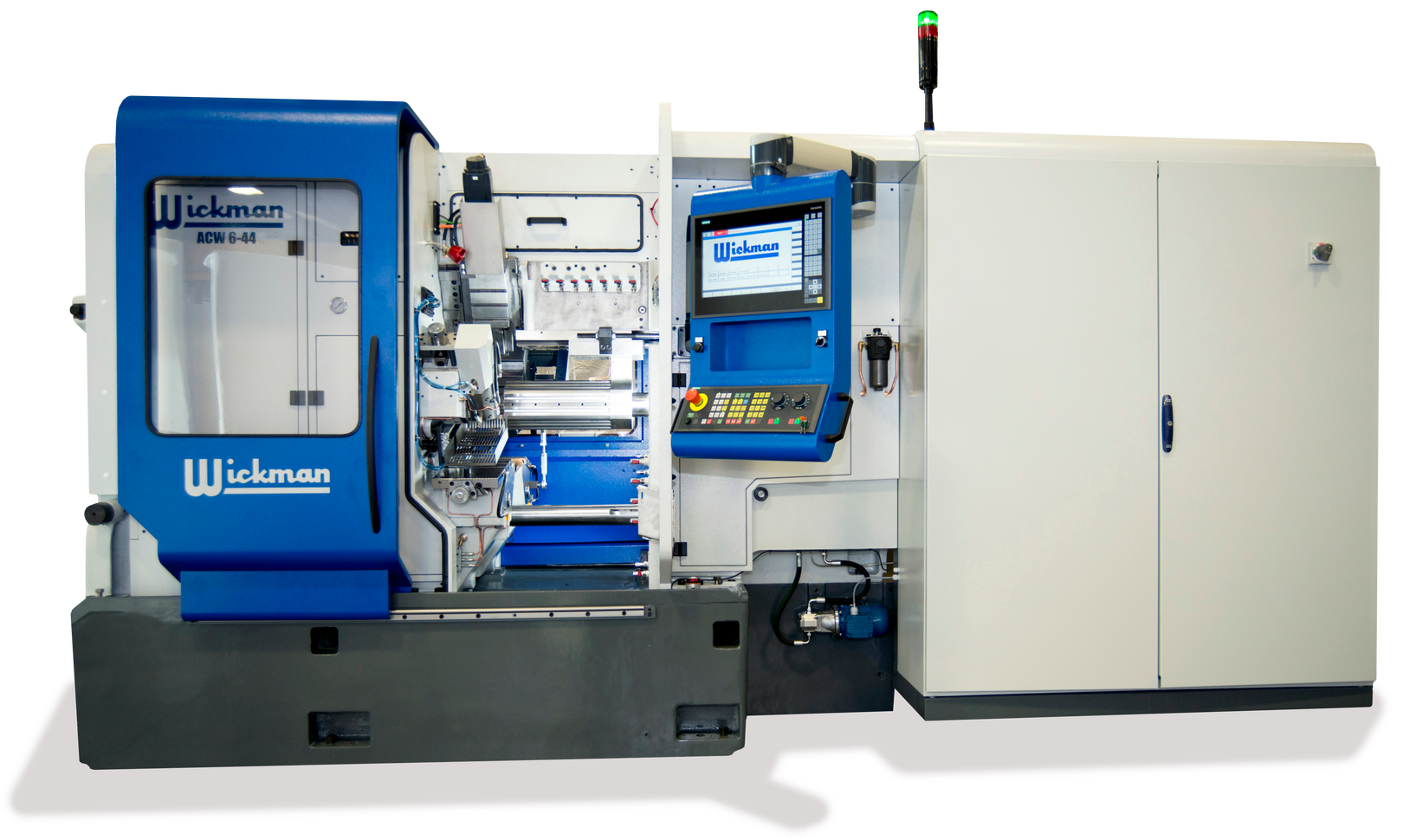 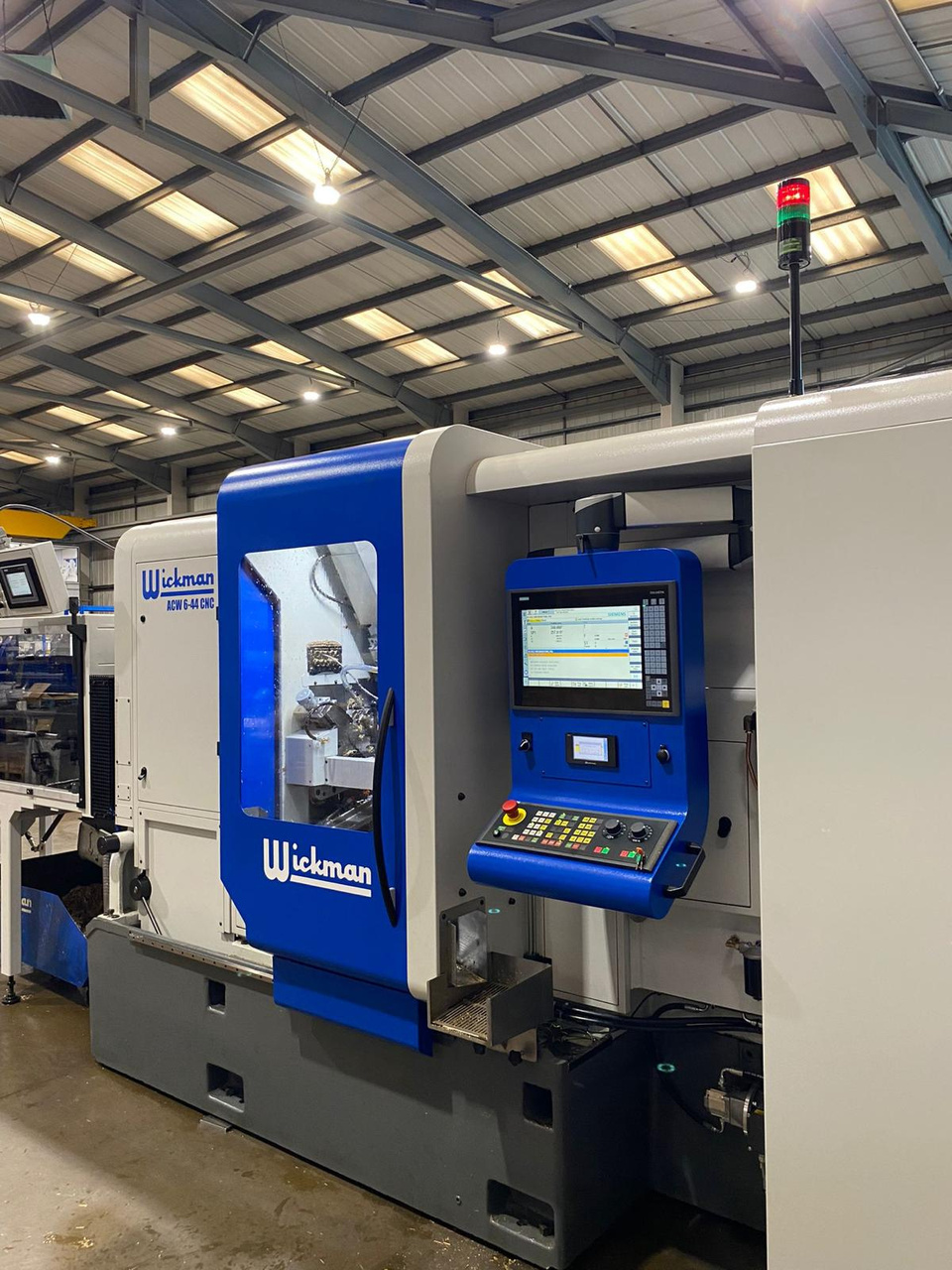 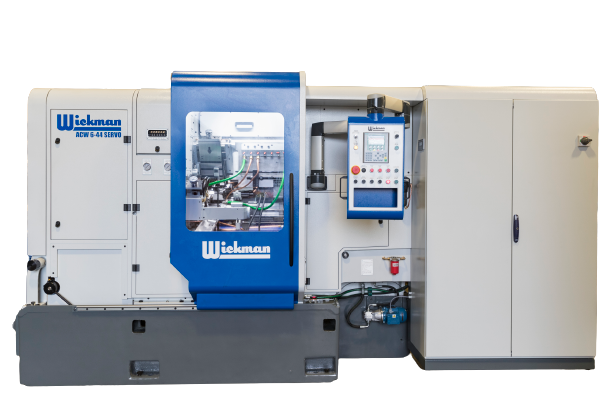 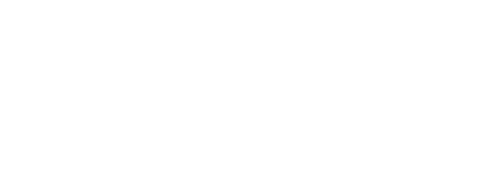 At Wickman, sustainability is at the core of our ethos.  Every machine built in Coventry is manufactured reusing original machine castings produced between 1953 & 1989.  Year on year more than 200 tonnes of redundant machine castings are reworked to form the basis of the new machines. 
To further this mission, we encouraging our customers to embrace repair over replacement. We achieve this by providing spare parts for all their machines, regardless of their age or date of manufacture.
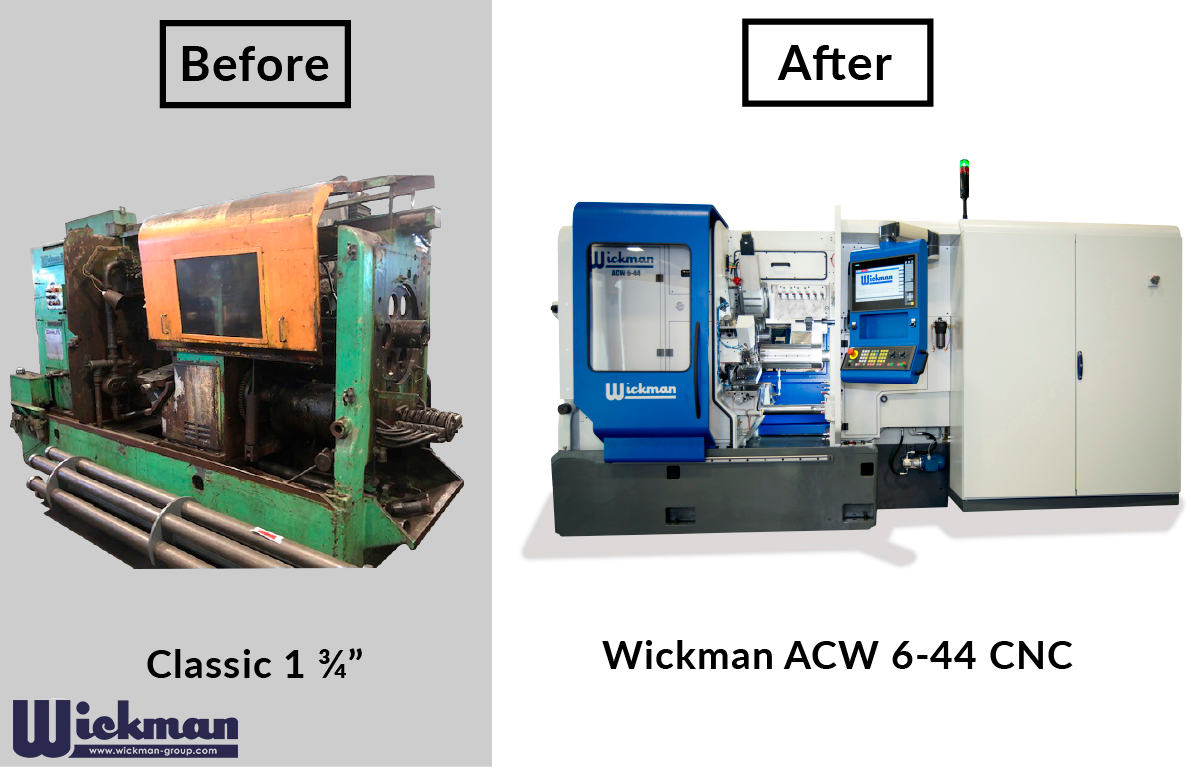 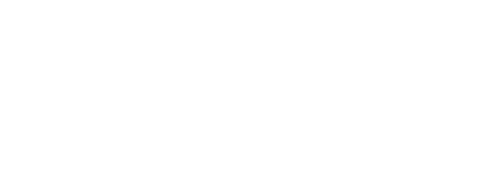 First step towards Net Zero
In 2014 energy consumption & sustainability within the business became a Key Metric in terms of measuring performance. We accessed some small grants that we were made aware of by the Coventry & Warwickshire Chamber of Commerce and delivered through the council.  An example is that in 2018 we applied for a grant to upgrade to a more energy efficient gas fired boiler for the provision of Hot Water and Heating to our offices, canteen & WC facilities. We received a grant of £1380 towards an overall project cost of £4600.  The upgrade saves an estimated 1.3 tonnes of CO2 per year. We installed a shower facility to encourage people to cycle to work.
During 2014 we started to monitor our energy usage and by the end of the year had used 165,953 KWh of Electricity.

During the same year we first started to consider our own production of electricity from PV on the roof.

We had a proposal on installing a PV scheme on the roof , using the entire roof we could install a 523 (250 watts) array of panels using our entire roof surface which would have given a theoretical 130.75Kwh DC = approx. 106.5 KWh AC.
Switching to Solar PV
Our first attempt & challenges
The lowest cost option was for us to fund the purchase ourselves at a cost of Circa £200,000 – other options were to lease the units or allow a 3rd party company to in essence rent our roof and install the PV.

The scheme didn’t go ahead as we were not able to make a valid justification as the cost of electricity at the time was only 5.4p / Kwh – so even if we had become entirely self sufficient our 165,953 Kwh would have only saved us £8960 per year. With the best will in the world it would have been more than a 20 year pay back.

Interestingly the feed in tariff at this time was 14.38 p per Kwh
Switching to Solar PV
Our first attempt & challenges
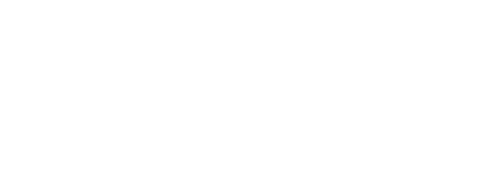 Green Business Programme support
Following on from Jonathan Howl’s energy audit in 2021 we got going on the PV project
The audit and report were massively useful to demonstrate to my co-owners that the project would be viable 
The possibility of grant funding made the project a total “no brainer” – it also helped us secure a loan from HSBC to spread the cost of the project over a 3-year period
We added 308 x 375watt = 115 Kwh DC (100 kw AC) array
This is installed the most productive 50% of the rood space
Cost £74,831 plus another £5000 for internal costs to upgrade our supply – Total £80,000 spend
We received a grant of £24,807 (£1000 per tonne of carbon saved)
Cost to company £55,000
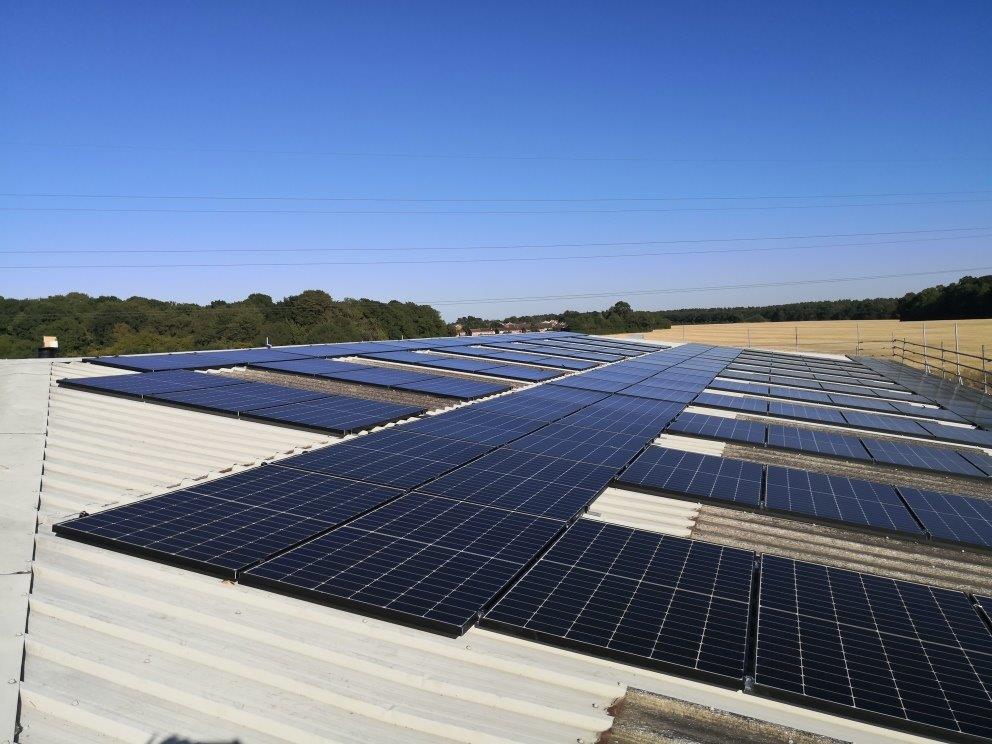 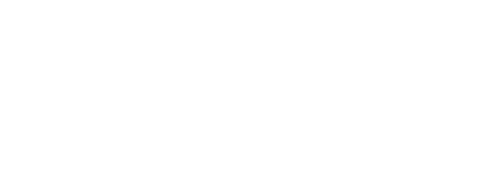 Energy savings
2021 – 101,000 Kwh (Usage) saved 55,000 Kwh
2023 – 50,000 Kwh (Forecast) 
PV saving us 50,000 Kwh per annum
Saving 116,000 Kwh and an estimated 42 tonnes of CO2 per annum, an approximate 70% reduction
The Kwh &  money savings
Money savings
At 2023 rates of 17p per Kwh = £19,720
At 2023 new rate of 32p per Kwh = £37,720 (August 2023 onwards)
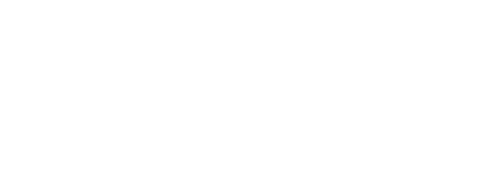 Working on the new rate we will be paying from August we can anticipate an annual cost of electricity of £16,000, where as if we hadn’t made these changes and investments it would be well in excess of £50,000 per year.
Whilst our calculations do not take into account the interest we are paying on our bank borrowing, it should be kept in mind that we have yet to work out selling our excess electricity back to the grid.
 The best rate we have been able to find is 8p per Kwh for selling back but we have not been able to get signed up onto it as yet. We conservatively estimate we could sell back 100,000 Kwh per annum which could bring in £8000 of revenue per year.

Other wins
Infinitely better lighting in the factory – creating a better working environmentShows the company in a “better more progressive light”
42 tonnes of CO2 – probably around 60 tonnes when we add in what we are sending back to the grid.
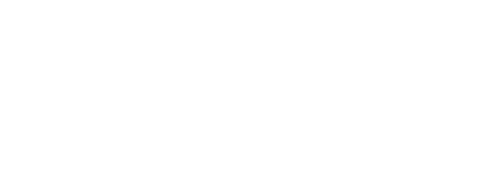 Other energy efficiency measures
Savings started coming during 2015 as we reduced our usage (against an increased value of factory output by 8% - down to 152,991 Kwh – this was delivered through better managing our use and switching off appliances and machinery when not in use. 
We also introduced a policy of replacing non-working equipment with units that used less electricity – such as lower energy lighting
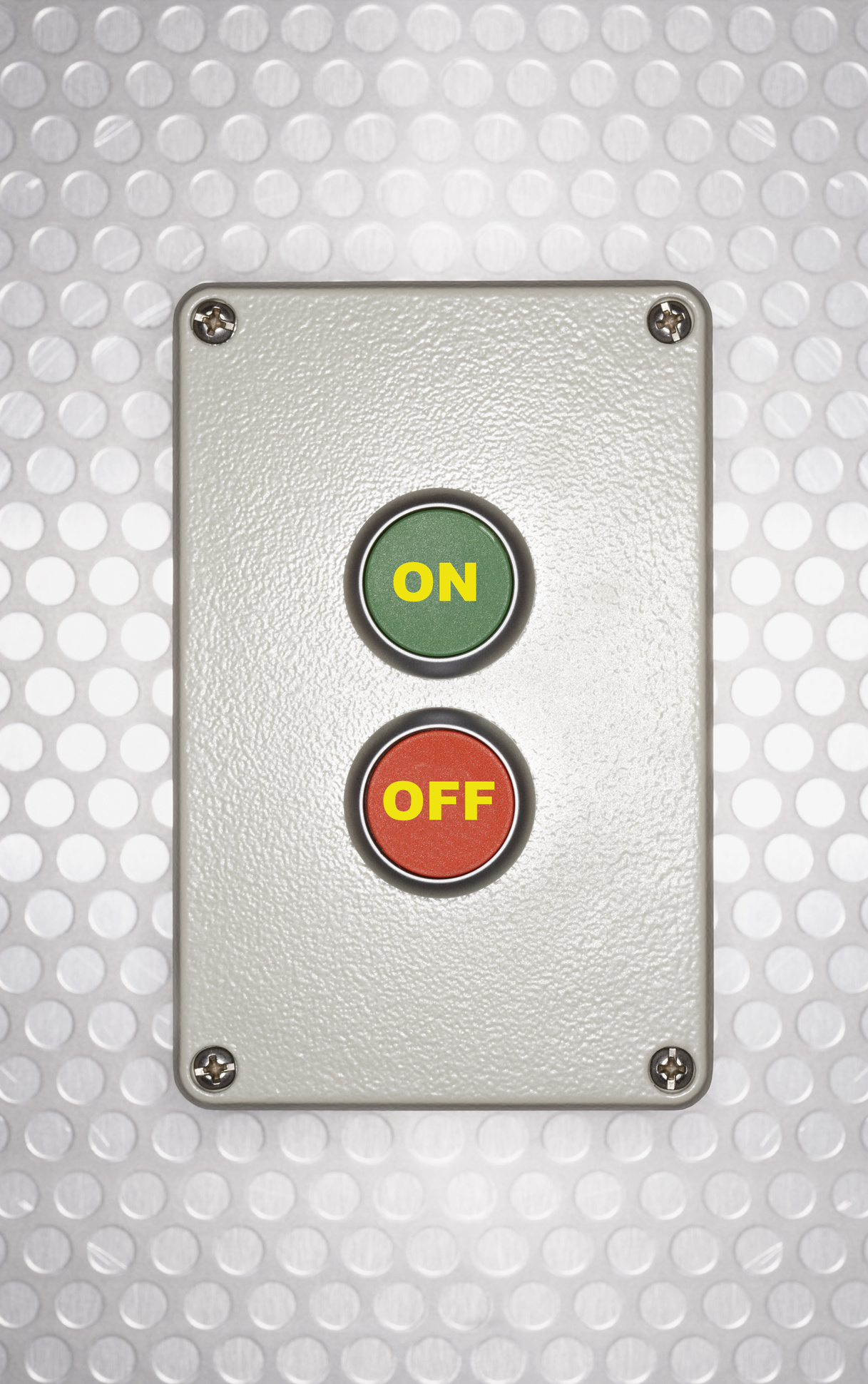 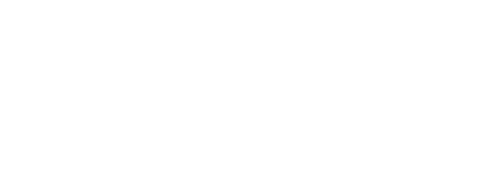 Switch to LED
Our biggest single usage was on lighting
We had slowly been changing out old lighting units to LED
All newly installed lighting has been LED
At the end of 2021 we went for it and put together a project to get to 100% LED lighting across the facility
We have also installed a lot of PIR On /Off switching in less frequently used areas – corridors, WCs , Washroom, Canteen , stores etc
The cost of replacement and upgrade has been around £25,000
This has massively improved the quality of light across the facility
The changes had reduced our usage from 166,000 in 2014 to around 101,000 / annum by the end of the LED changeover.
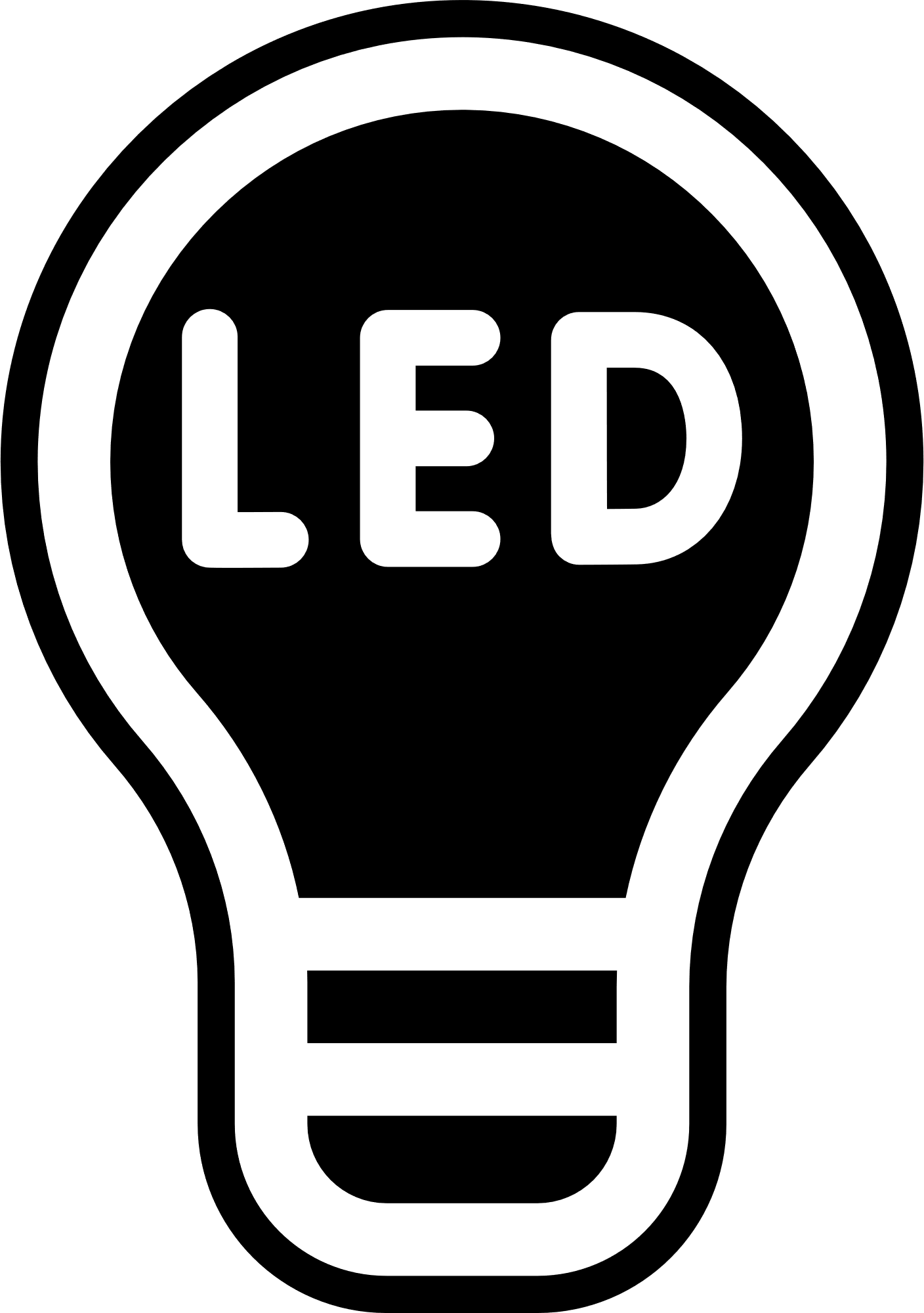 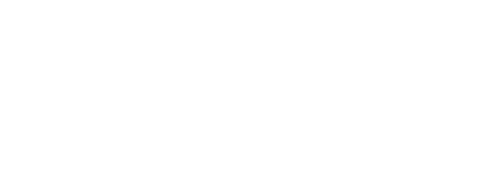 Before
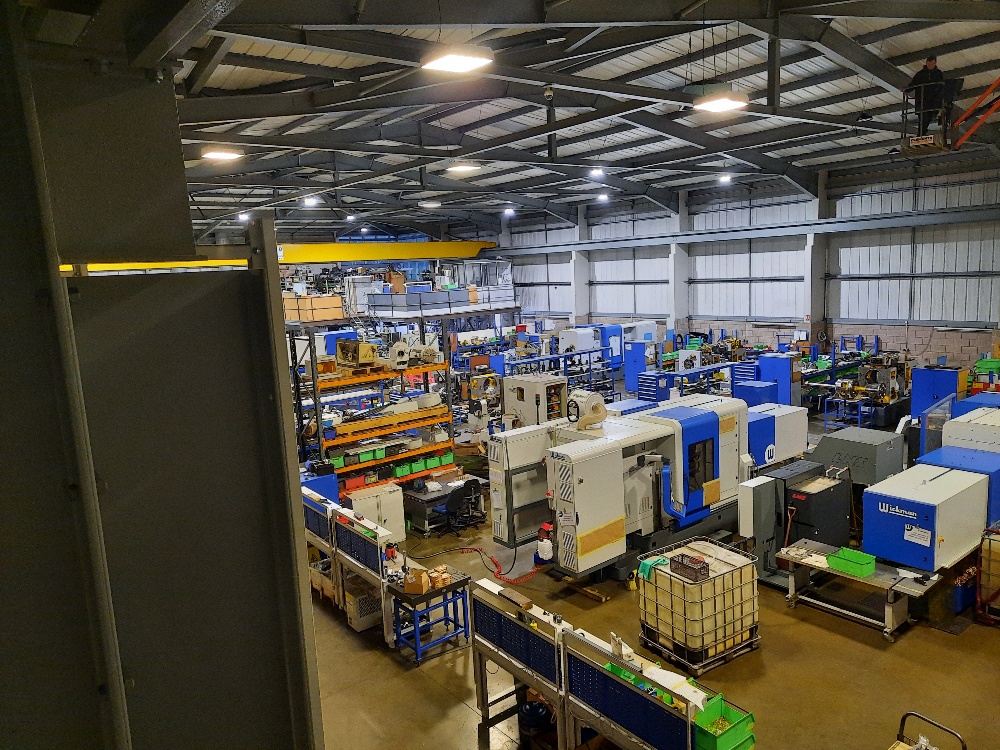 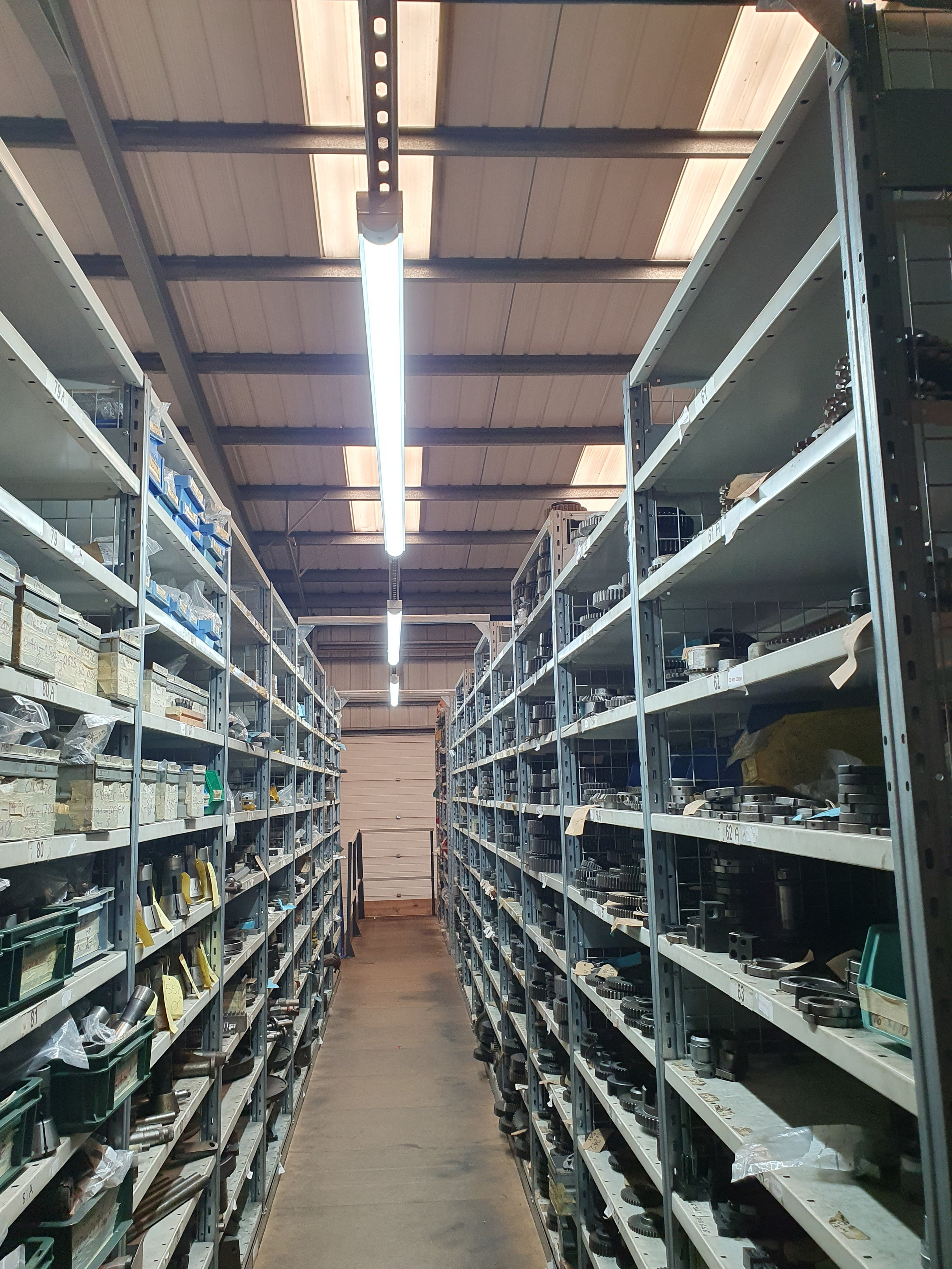 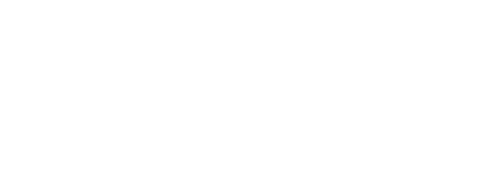 After
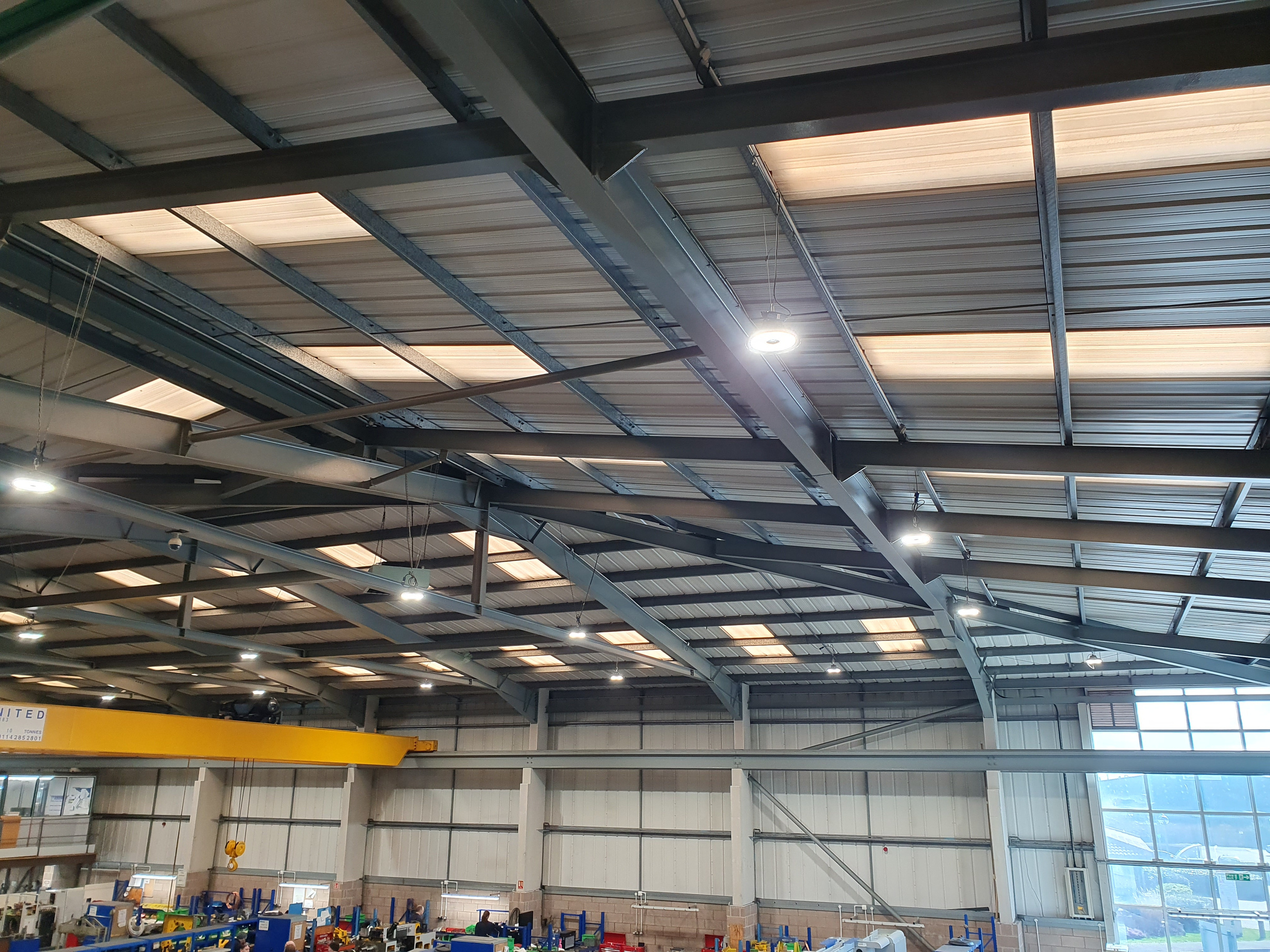 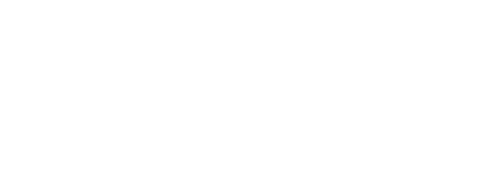 After
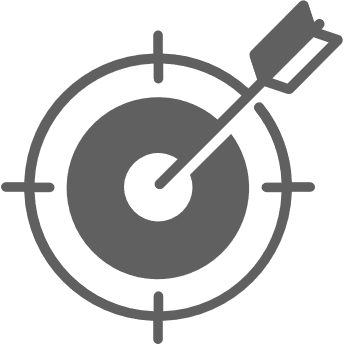 Next
projects
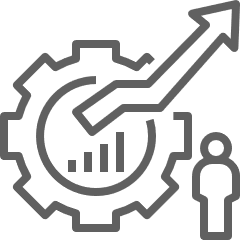 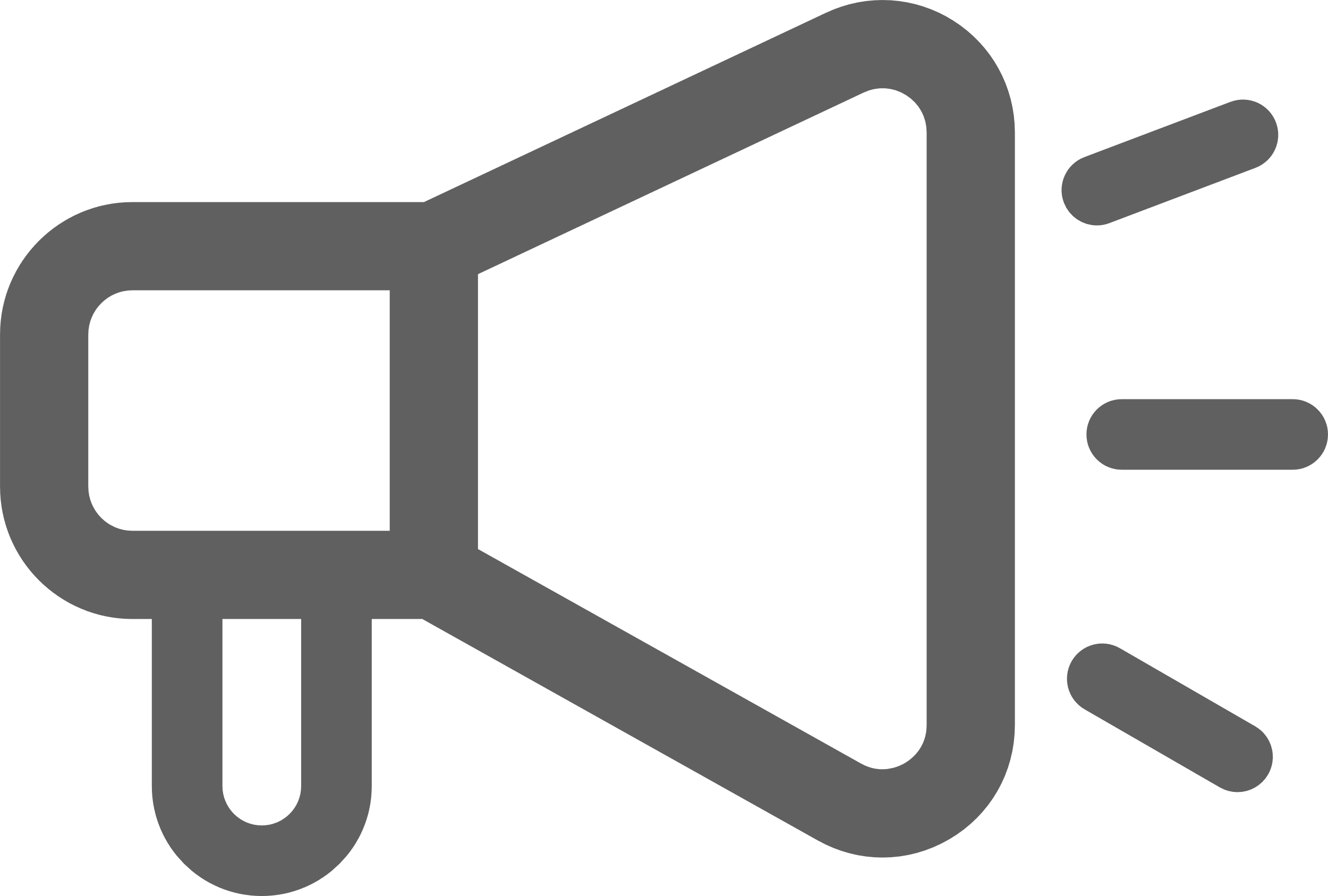 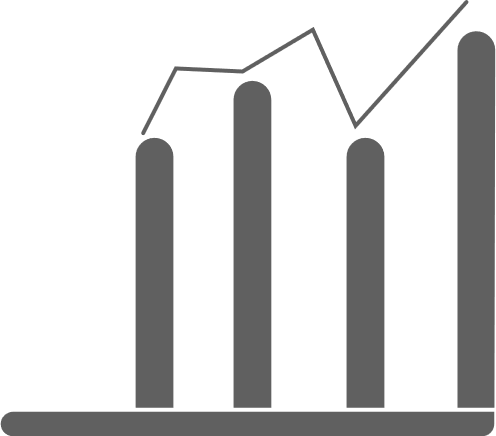 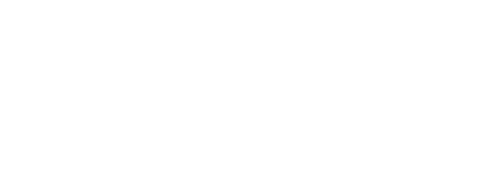 Better management of electricity in the business – we are consuming on average 30Kwh over night (10,000 kwh) when no one is in the factory, we have 4 fridges, a server , a UPS and other bits and pieces running – but usage seems excessive.
Batteries to store electricity and to allow us to store for when it is required. We need batteries to smooth the curve of production. Our demand starts at 7 am and finishes at 6pm on normal days we cannot produce fast enough first and last thing so batteries could help us level things up (See Graph). Batteries are very expensive and seem to be around £800 to £1000 per Kwh installed. We are looking how to use an EV to store the electricity.
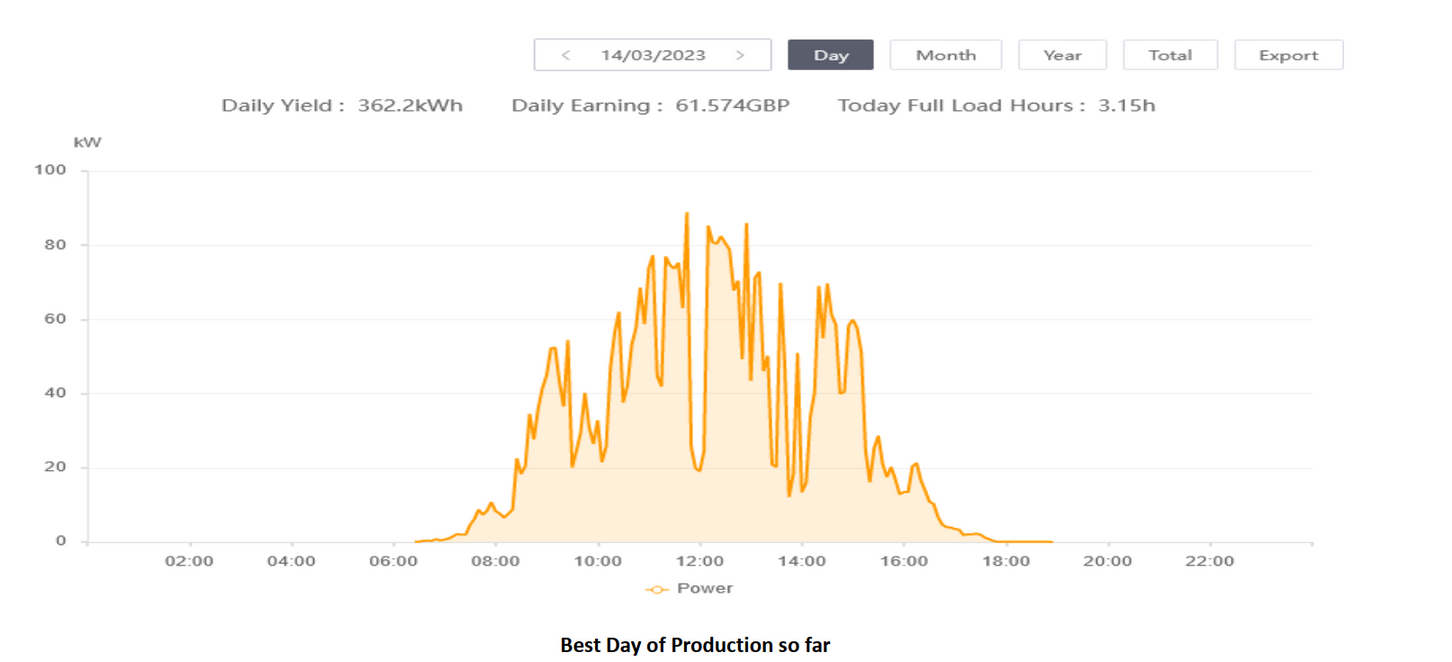 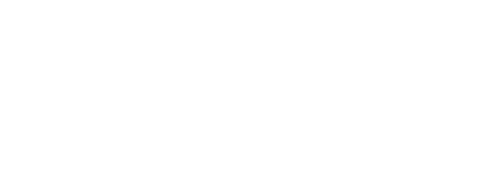 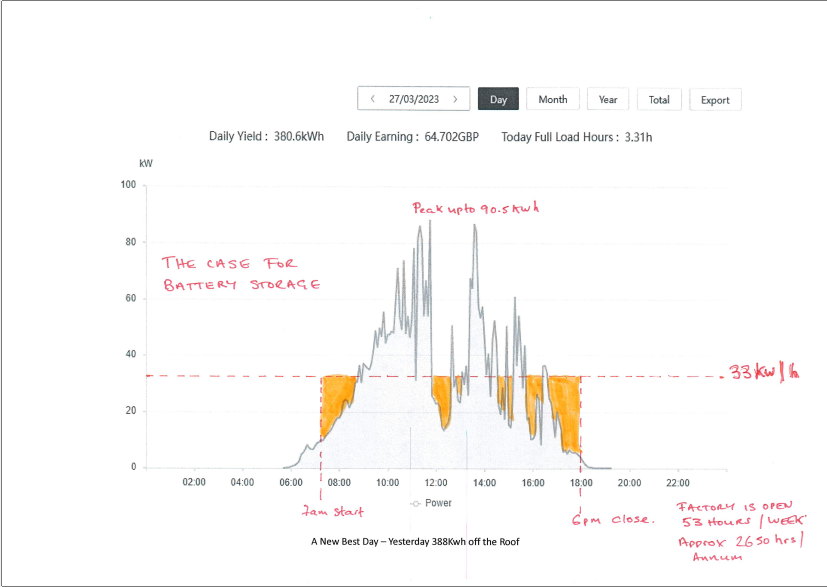 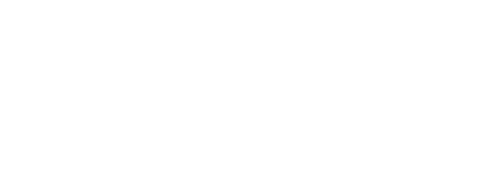 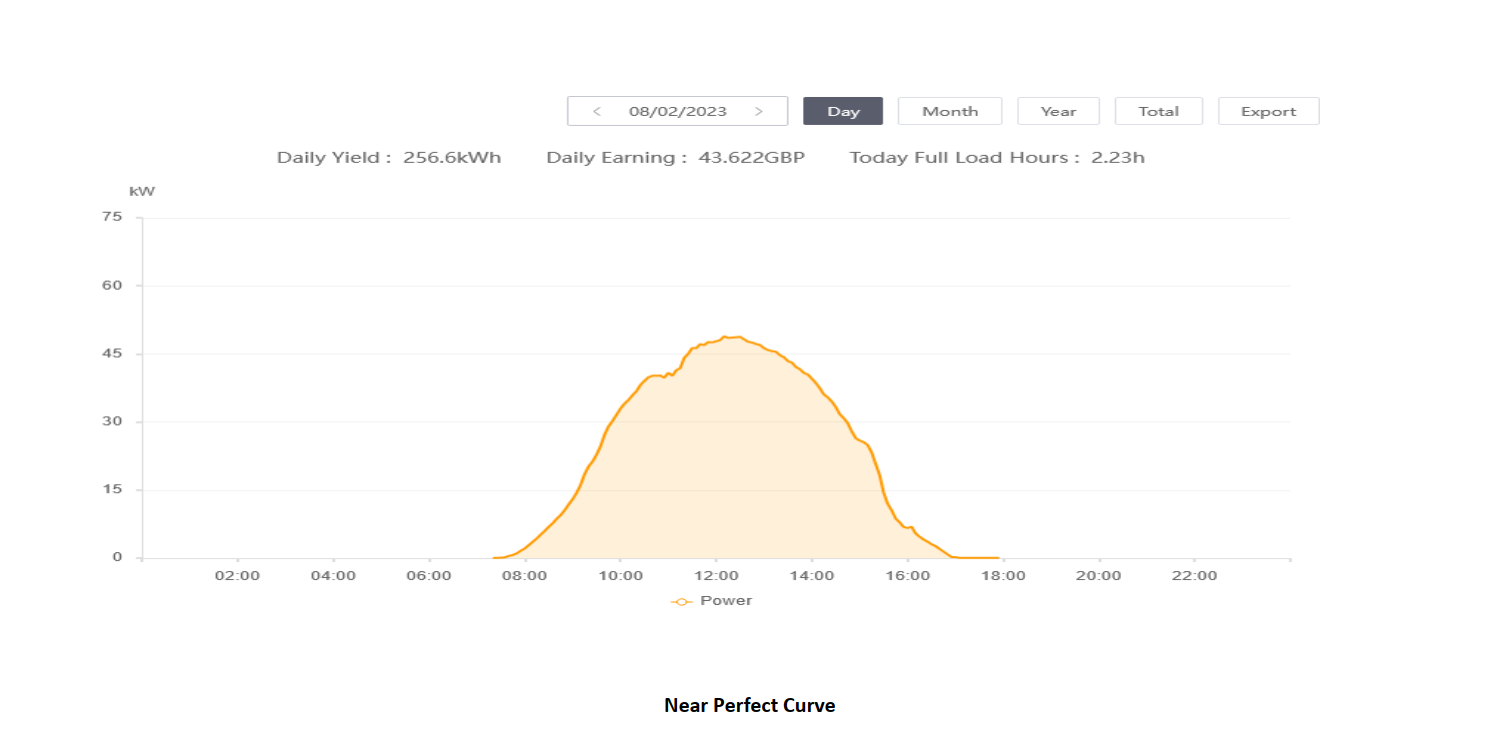 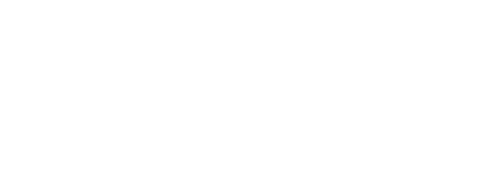 Other Projects and Challenges

Sell back to the grid – we will need an export meter. And hopefully some pressure for the price to be increased


Voltage optimization – this project has shown us that the voltage coming into our factory is at 240 – 248Volts per phase. It should be 208 V and all the modern equipment is designed at 200v. We are receiving and paying for up to 18% more than we need so it is costing us. Not only that but the lifetime of our equipment will be reduced
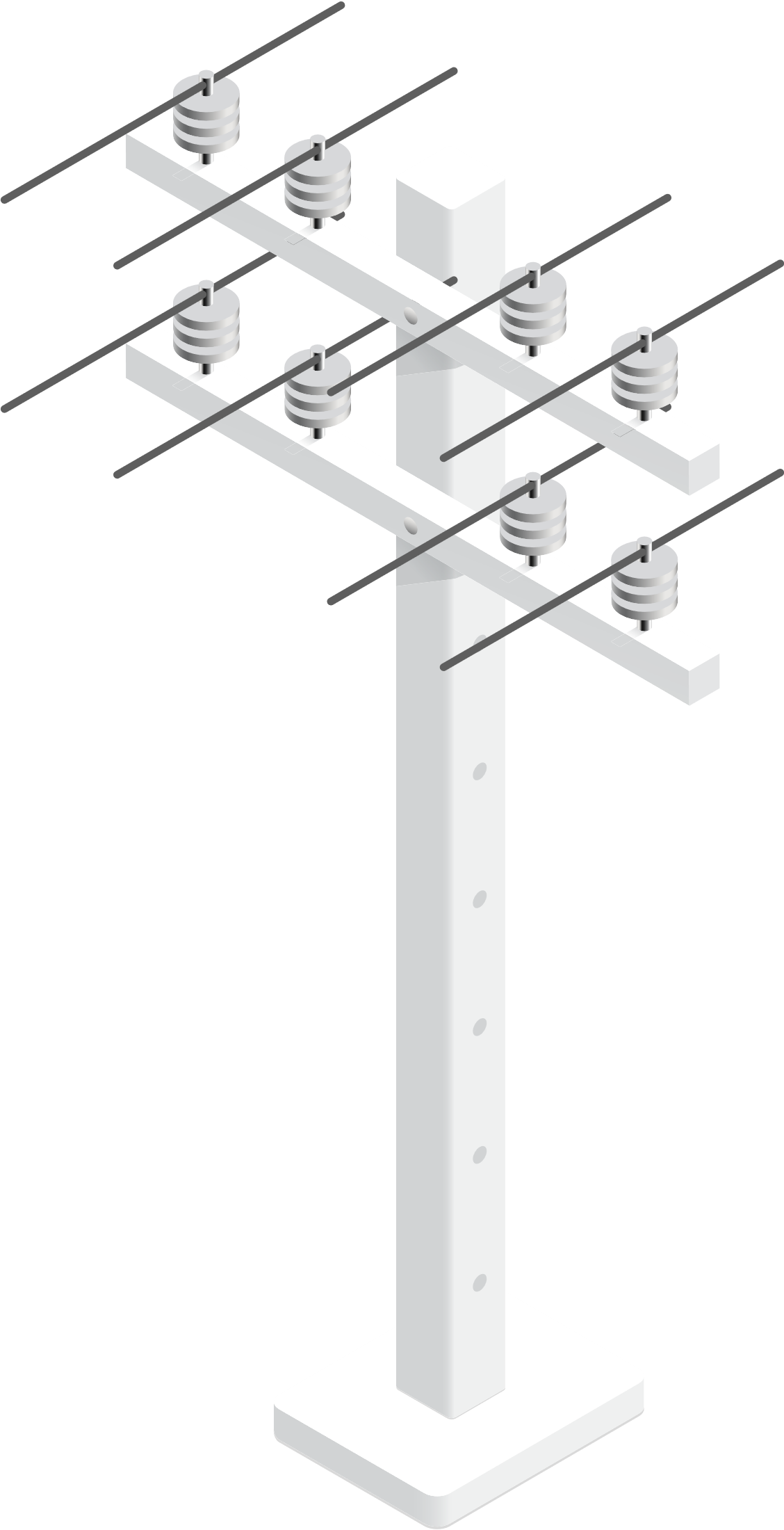 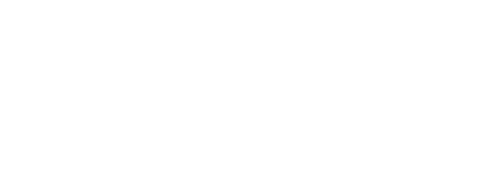 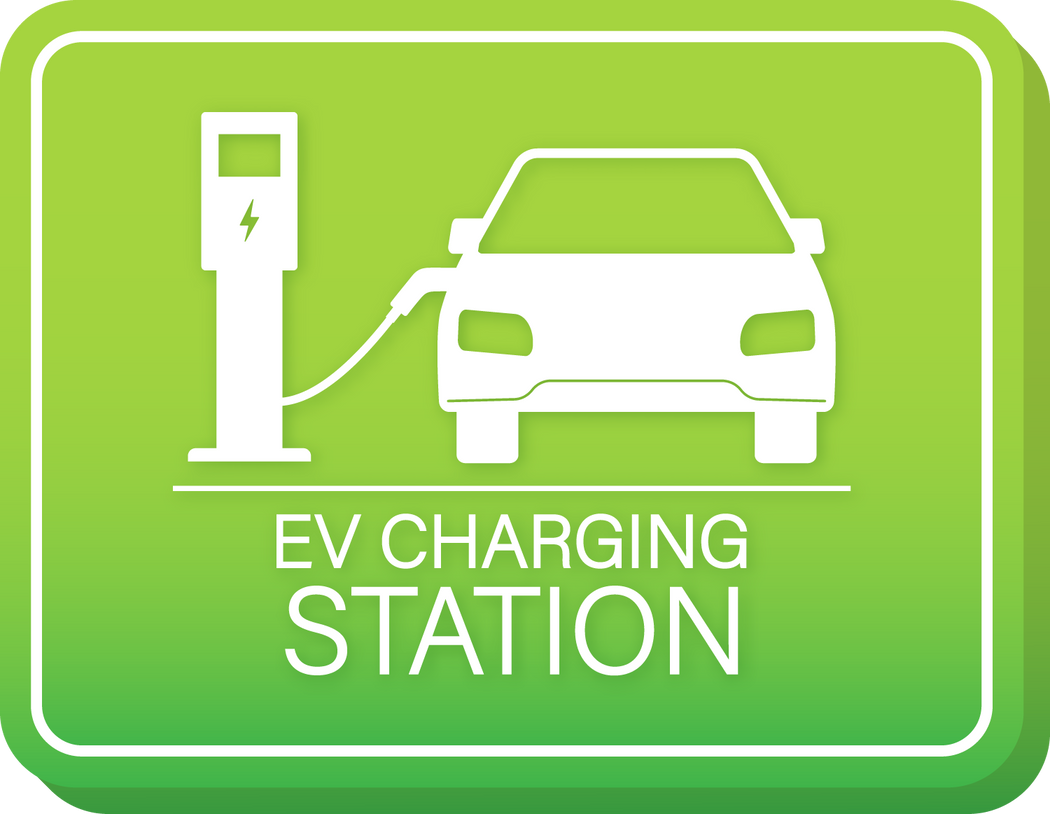 EV charging – we need to install chargers that charge only when the PV is over producing. This could provide significant savings.
GAS Once we have done the best we can with this we will get to work on heating the factory as the use of gas and cost will increase almost 3 fold in 2024 if forecasts are correct ( we have a contract in place until then)
Compressed air – we have highlighted that we are wasting a huge amount of compressed air and therefore electricity. We have this week stared a project to eliminate all leaks on our air lines. We will also see if a new compressor can bring worthwhile savings.
Q&A
THANK YOU
Chris Barrett
Managing Director
Wickman Coventry Ltd
Discovery Way
Binley, Coventry
England, UK
CV3 2TD
email: C.Barrett@wickman.co.uk